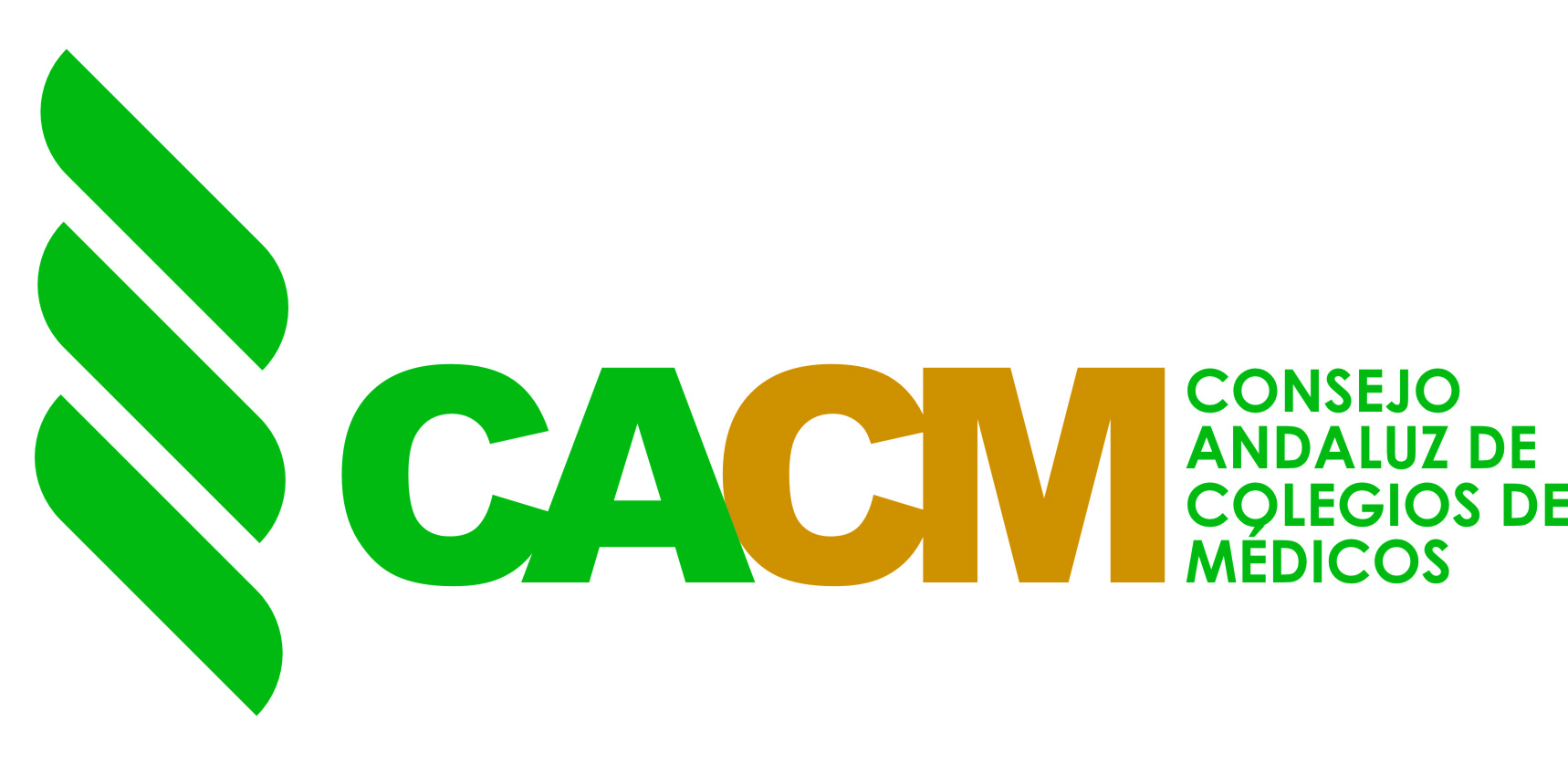 Encuesta consideraciónsocial del médico
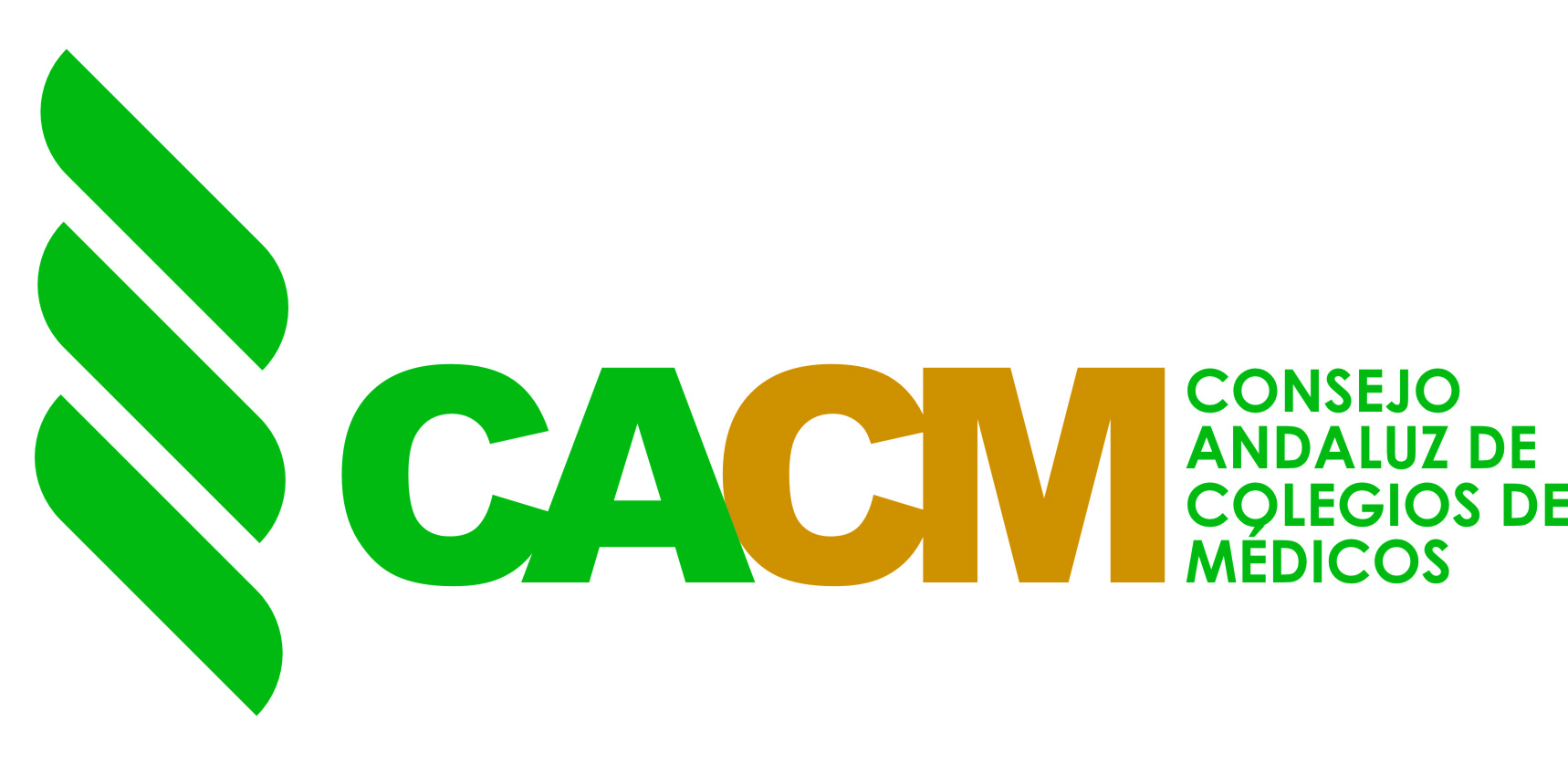 Encuesta consideraciónsocial del médico
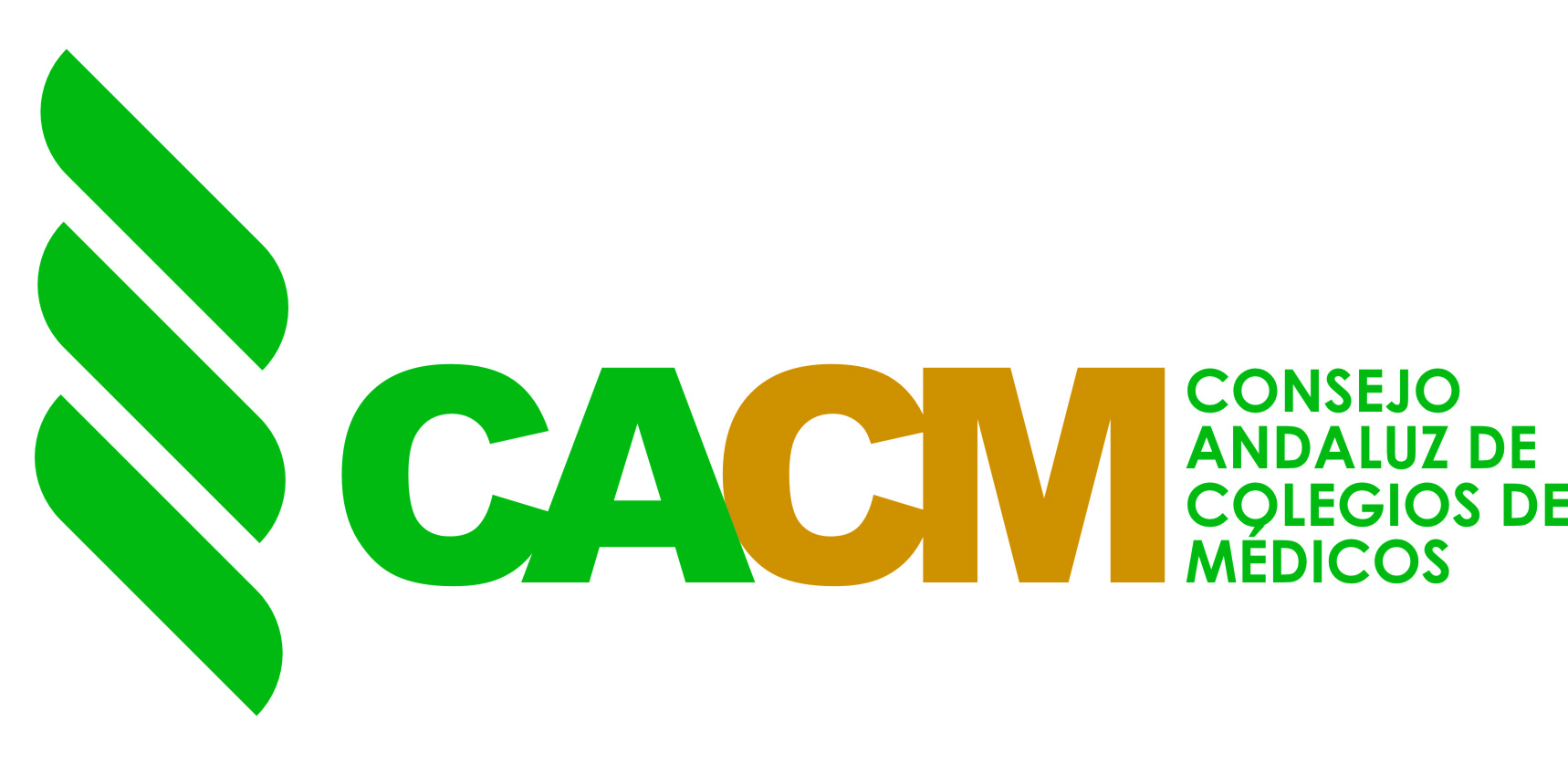 Encuesta consideraciónsocial del médico
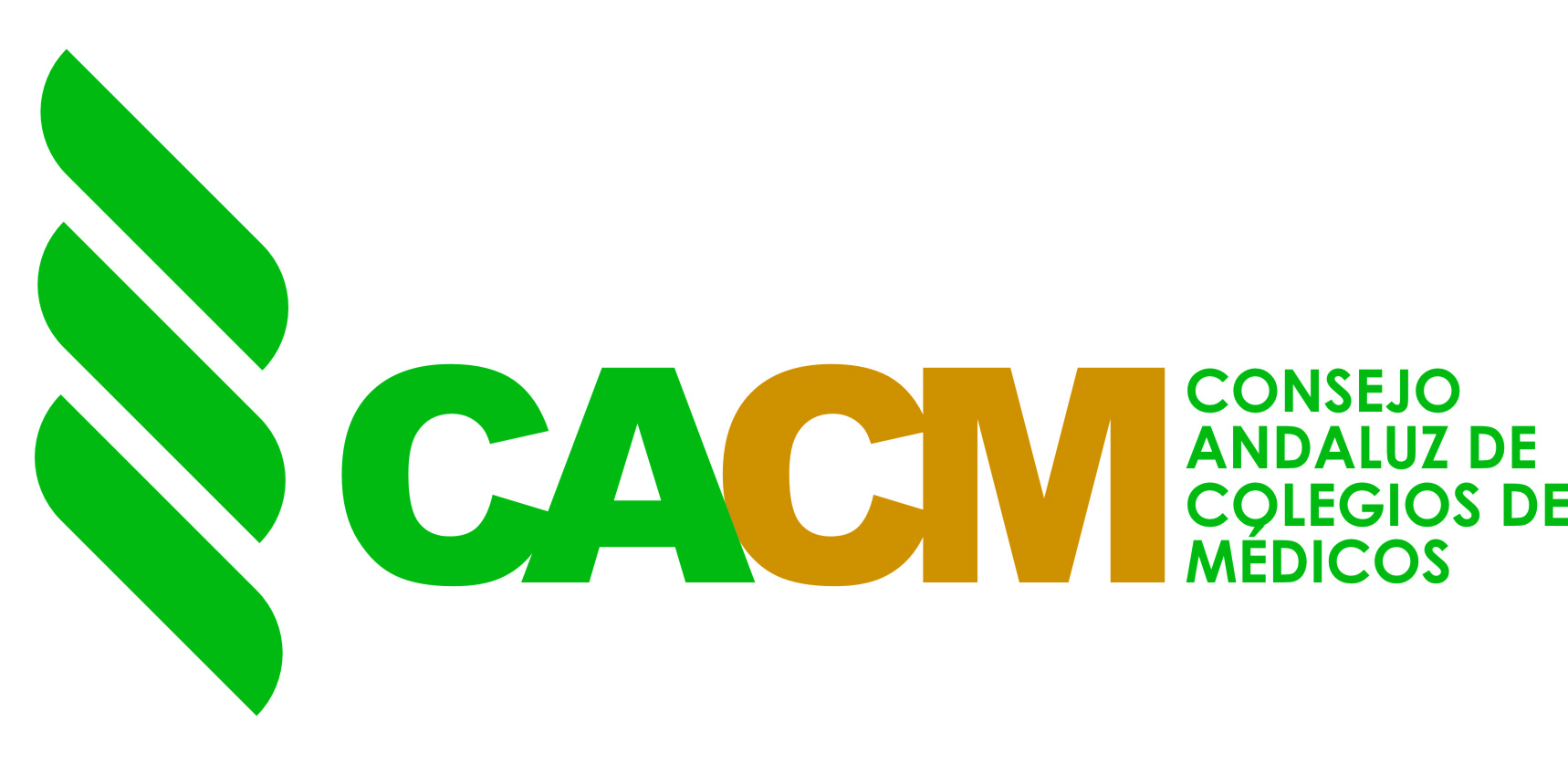 Encuesta consideraciónsocial del médico
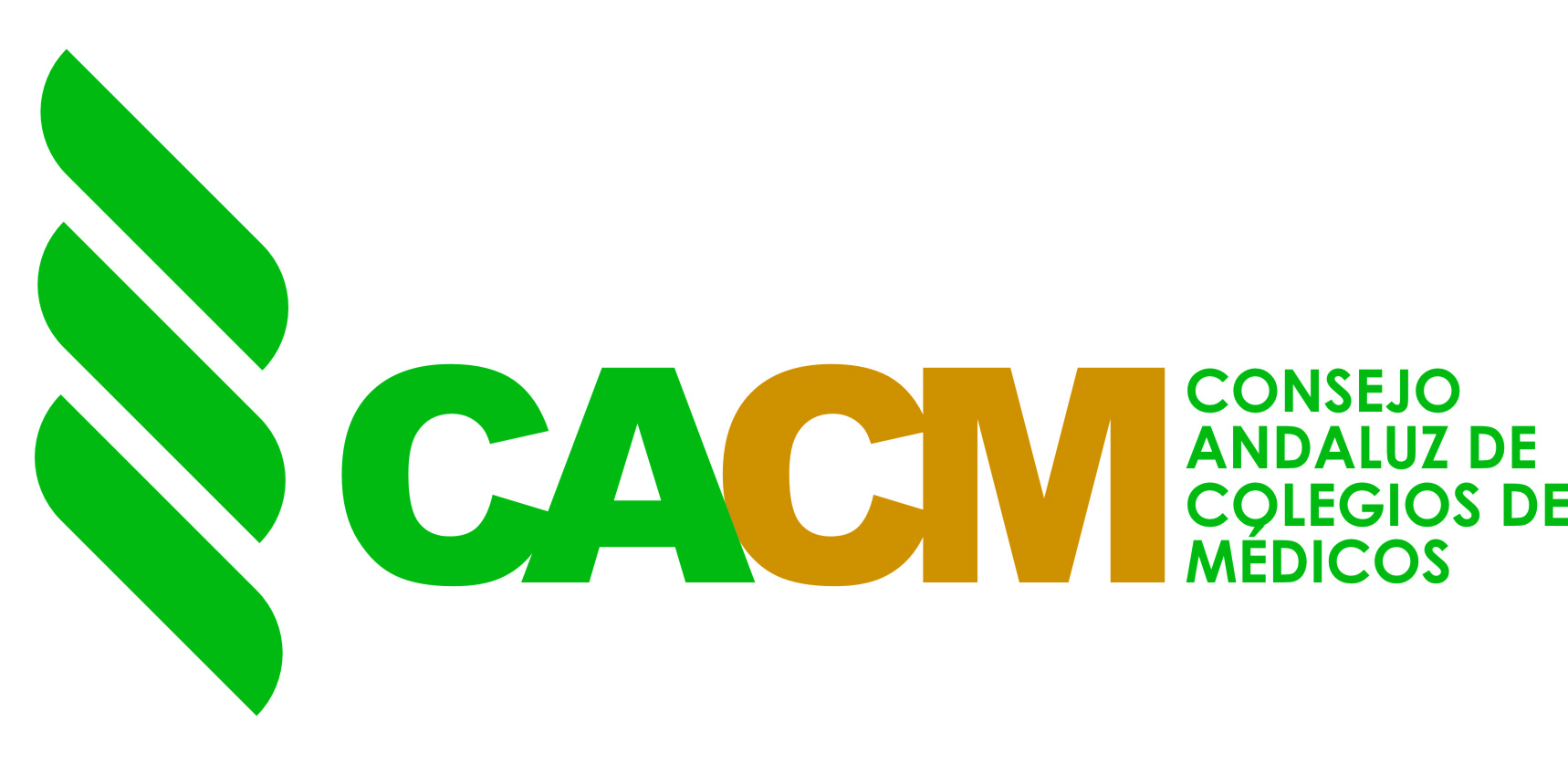 Encuesta consideraciónsocial del médico
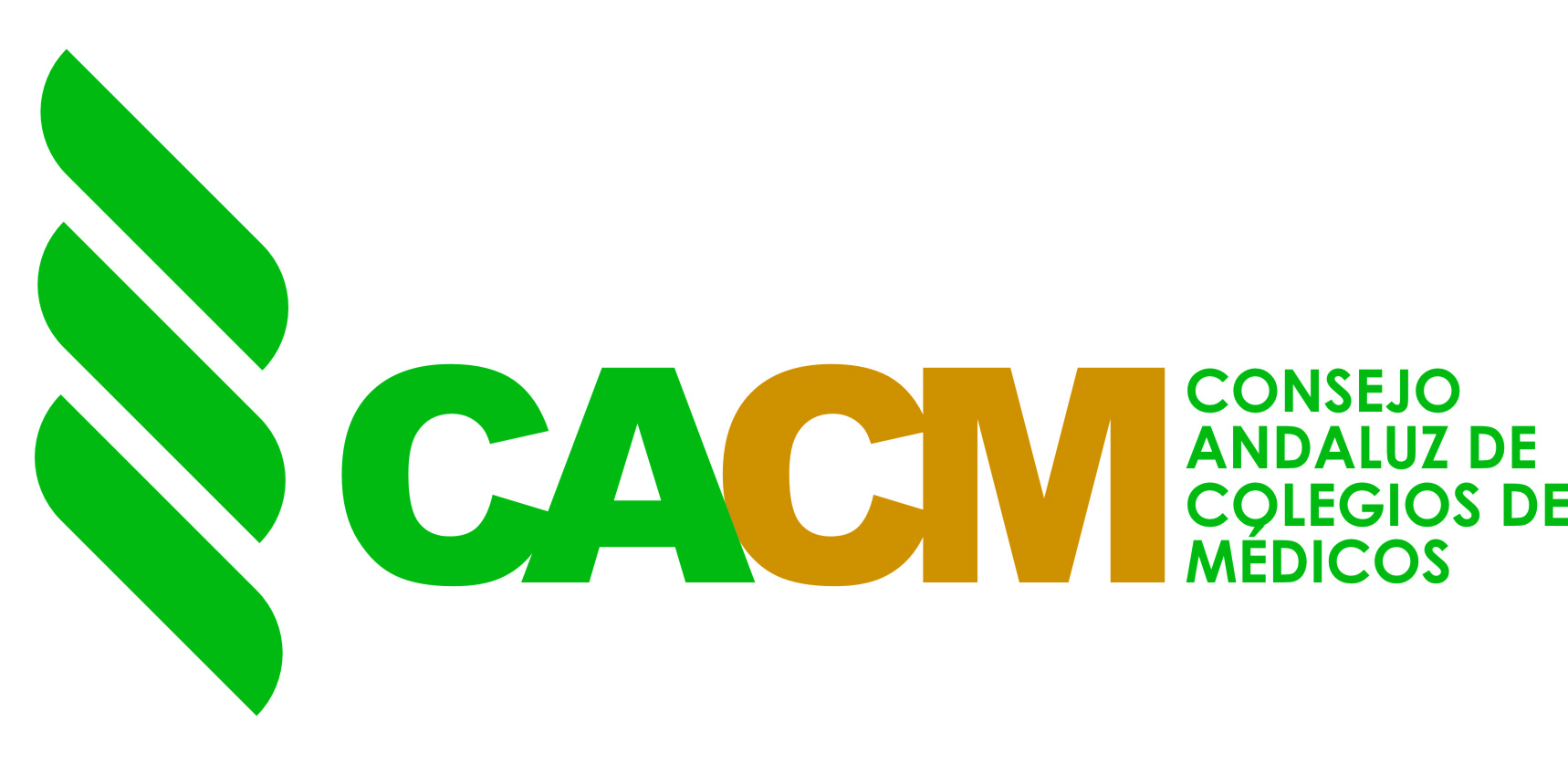 Encuesta consideraciónsocial del médico
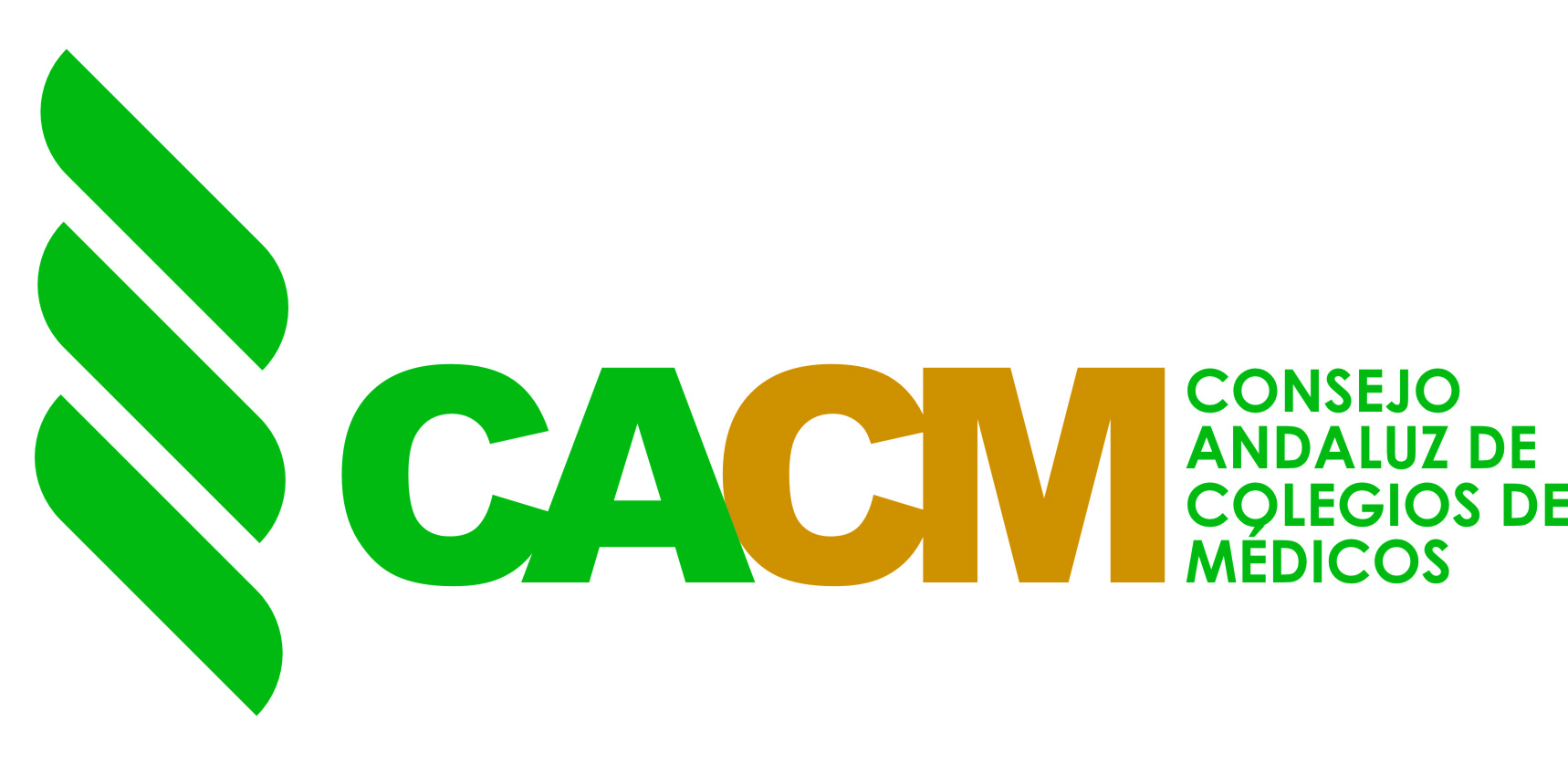 Encuesta consideraciónsocial del médico
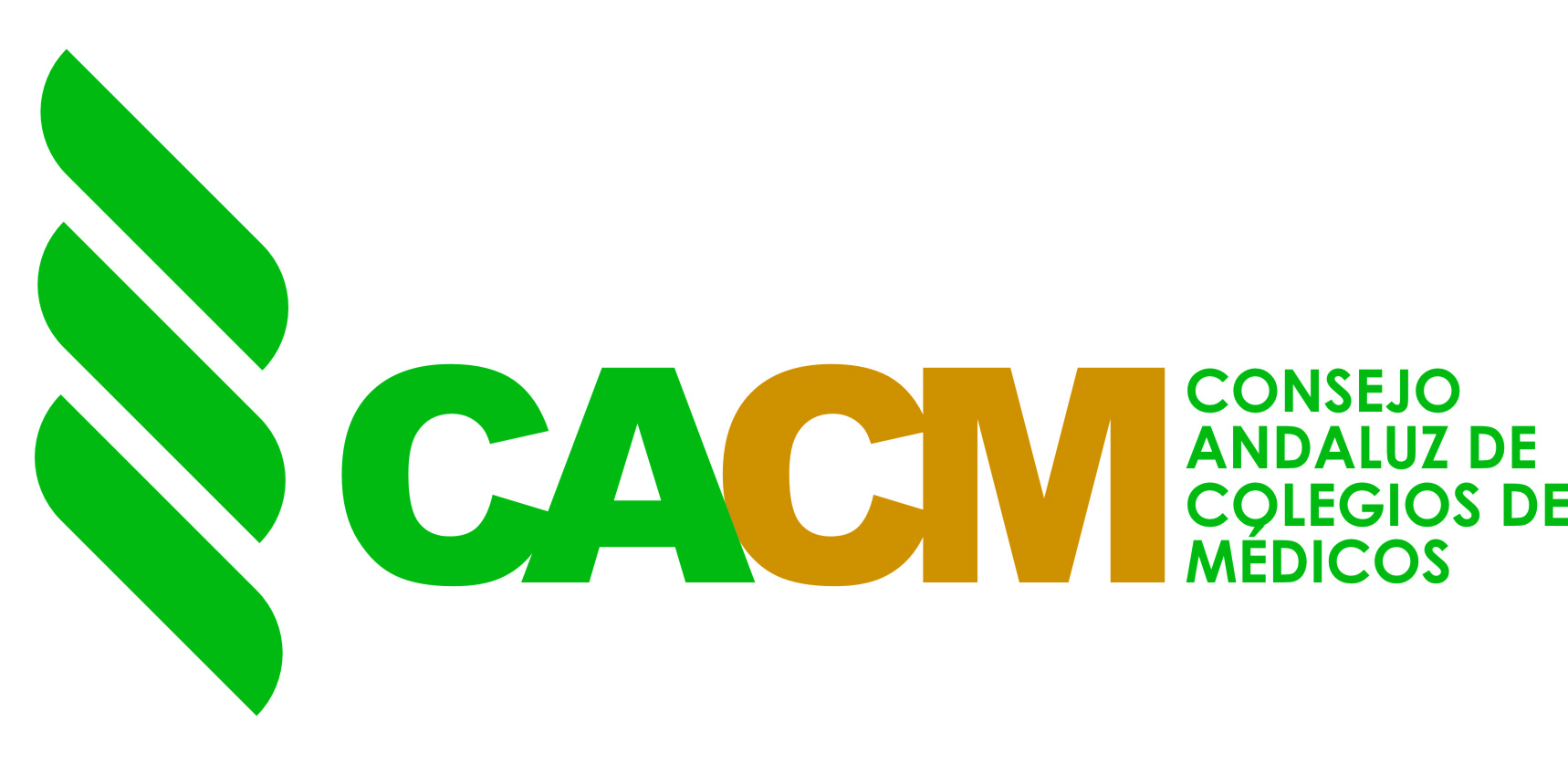 Encuesta consideraciónsocial del médico
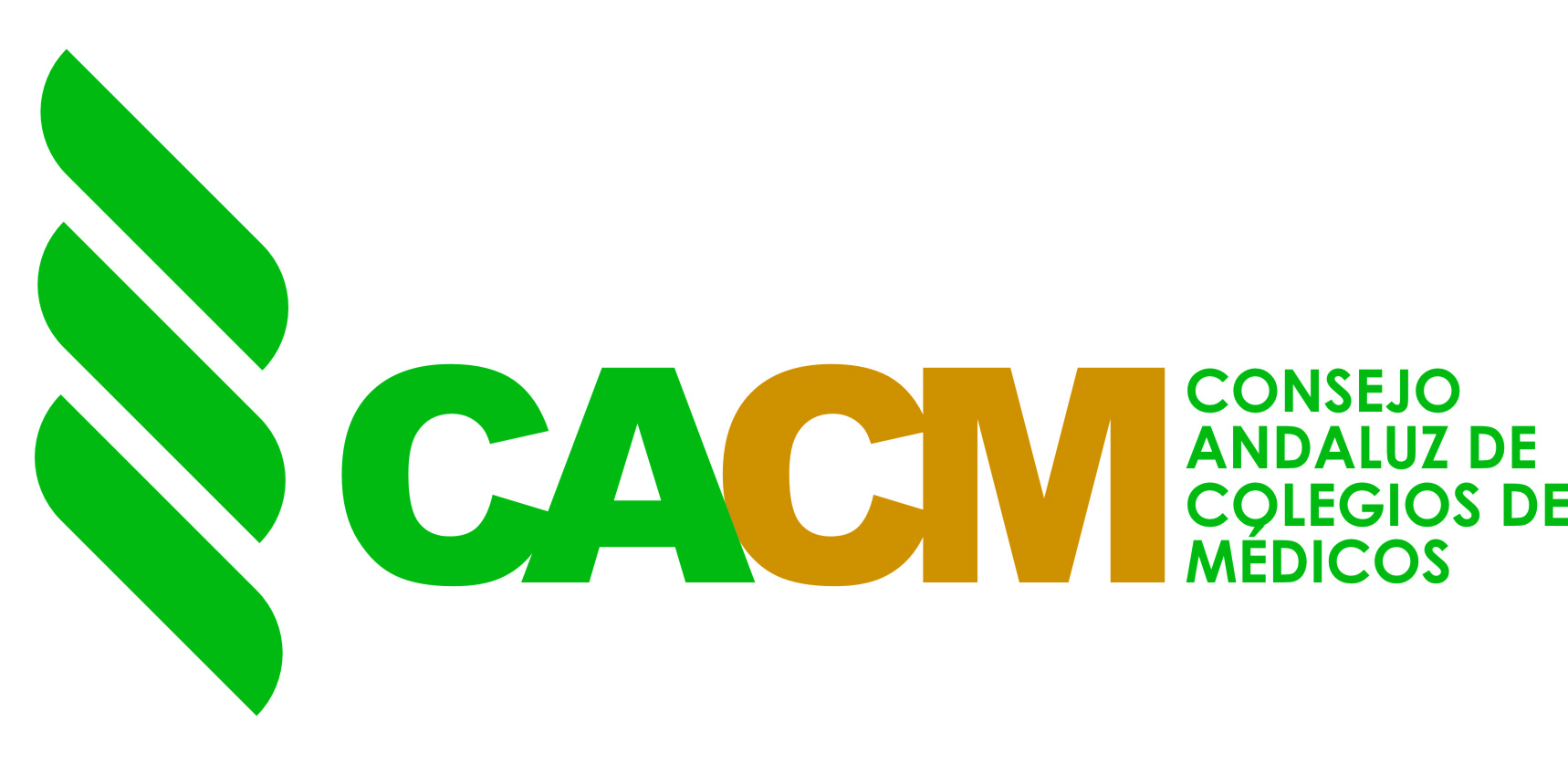 Encuesta consideraciónsocial del médico
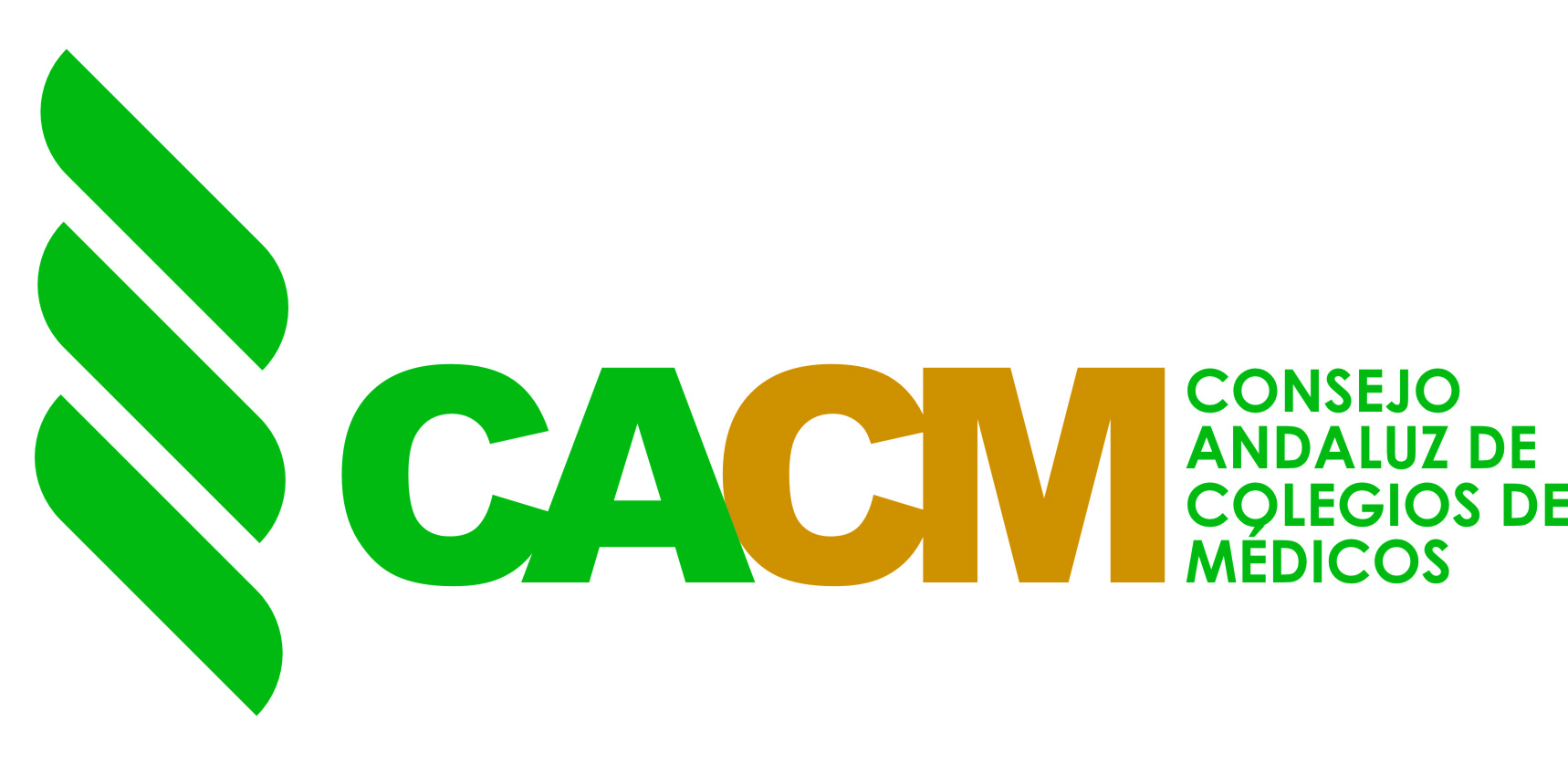 Encuesta consideraciónsocial del médico
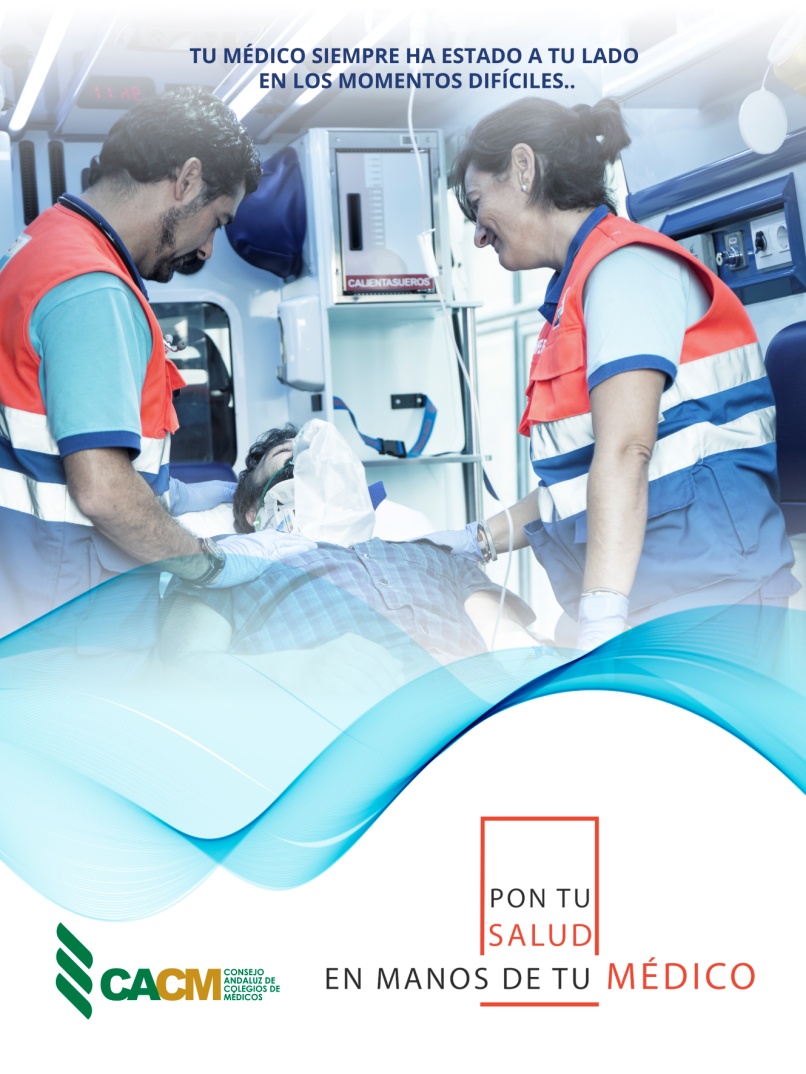 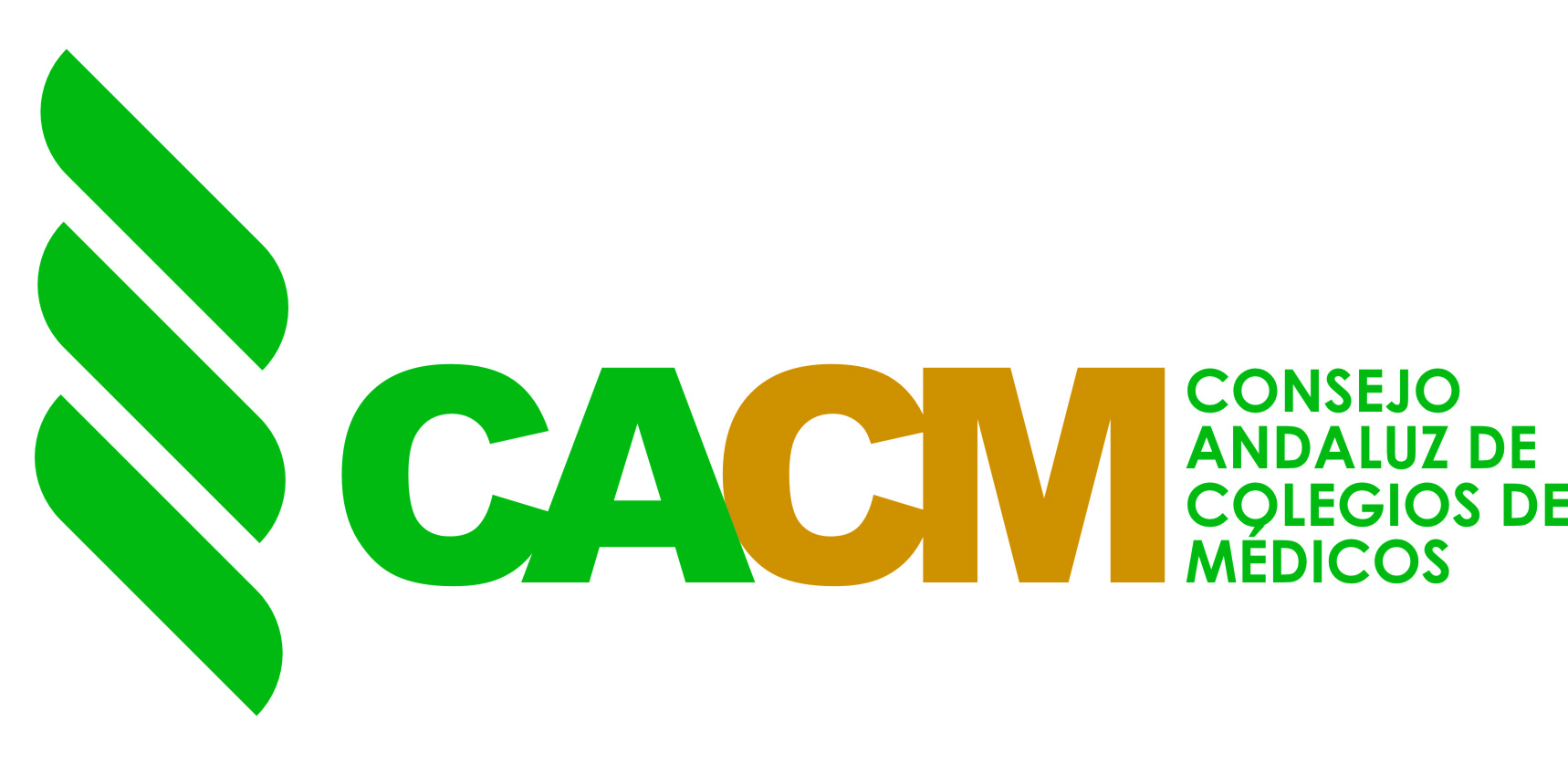 Encuesta consideraciónsocial del médico
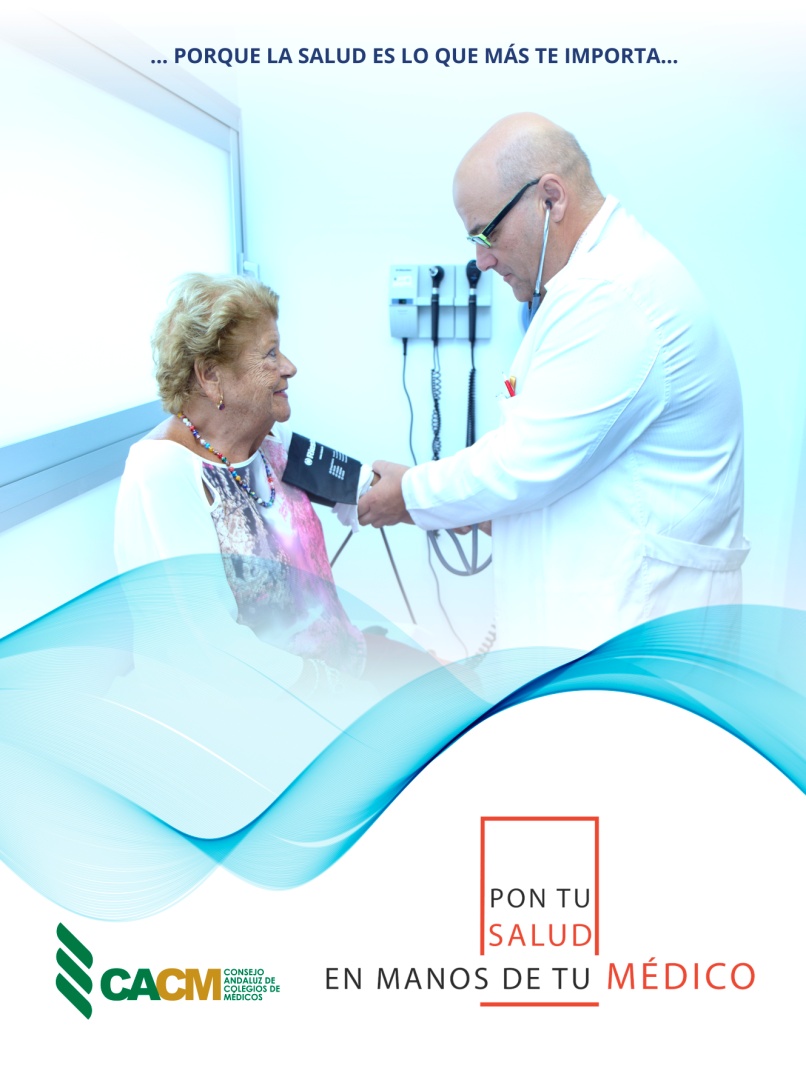